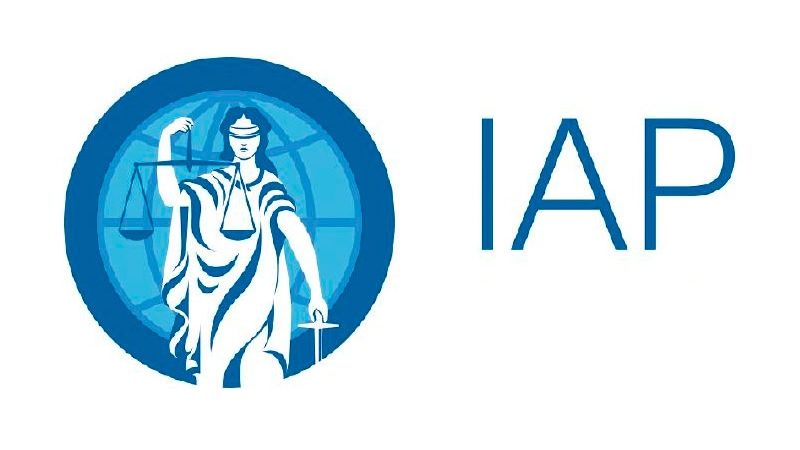 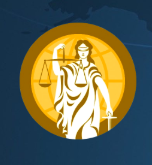 Network of Anti-Corruption Prosecutors (NACP) ANTI-CORRUPTION REFORMS IN AZERBAIJAN                                                                     17 September 2019, Buenos Aires
Dr. Kamran AliyevDeputy Prosecutor GeneralDirector of the ACD
The Republic of Azerbaijan
Capital and the largest city is BakuArea 86.600 km2 Population – 10 million
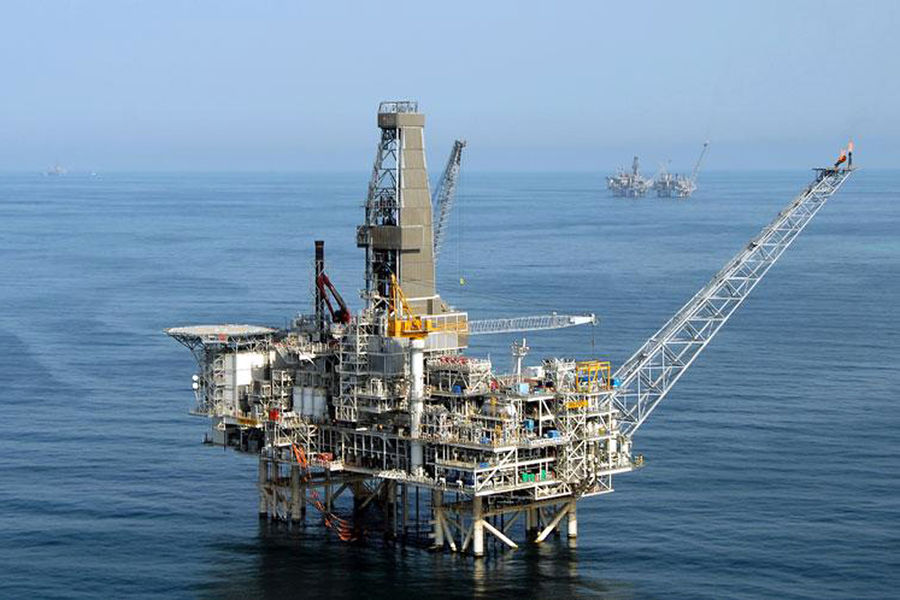 Azerbaijan in international initiatives
Ratifications:

  UN conventions 
    
 Convention against Transnational Organized Crime (in 2003)
 Convention against Corruption (in 2005)

  Council of Europe Conventions (in 2004)

 Criminal Law Conventions on Corruption 
 Civil Law Conventions on Corruption 

 Implementation Review Mechanism  
 a member of the Group of States against Corruption (GRECO)
 a member of the OECD Anti-Corruption Network for Eastern Europe and Central Asia
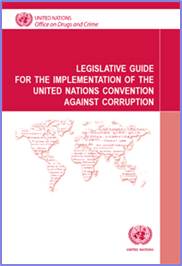 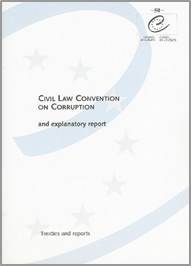 Implemented anti-corruption measures
Development of legislation in-line with international standards;

   Reorganization of judicial system;

   Reforms in civil service;

   Establishment of specialized anti-corruption agencies;
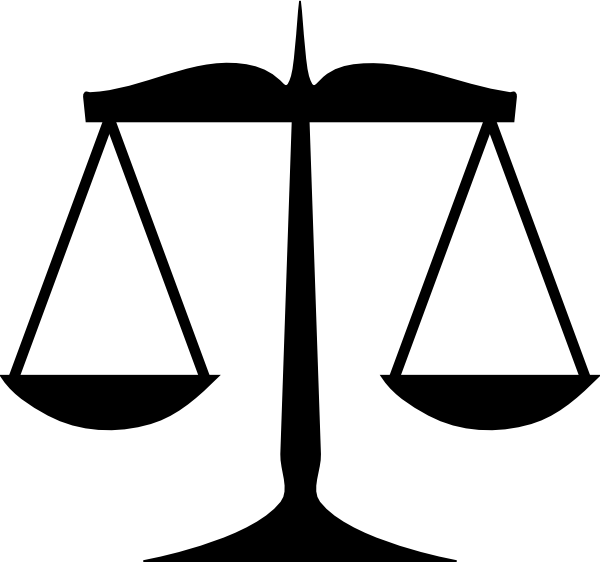 Current approach to anti-corruption
Deepening reforms in the following dimensions: 
 
  corruption as an aspect of development 

  more accent on prevention of corruption 

  focus on increasing effectiveness and efficiency of judiciary
Corruption as a development problem
aim at strengthening economic and social development, 
  diversification of the national economy, and 
  establishing a favourable business environment. 

  Those efforts to be accompanied by the relevant anti-corruption      measures.
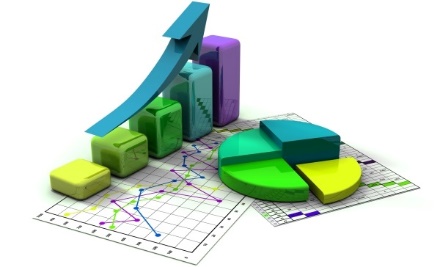 Better to prevent than…
Azerbaijan relies on transparent public service delivery and achievements of high technologies. 

 ASAN Service model - delivery of 
   a wide range of public services through 
   the one-stop-shop principle. 

 E-Government – speedy, accessible 
                                   and efficient.  

 DOST Centers - transparency in the provision of public services in employment, labour,      
                                 and social protection spheres.
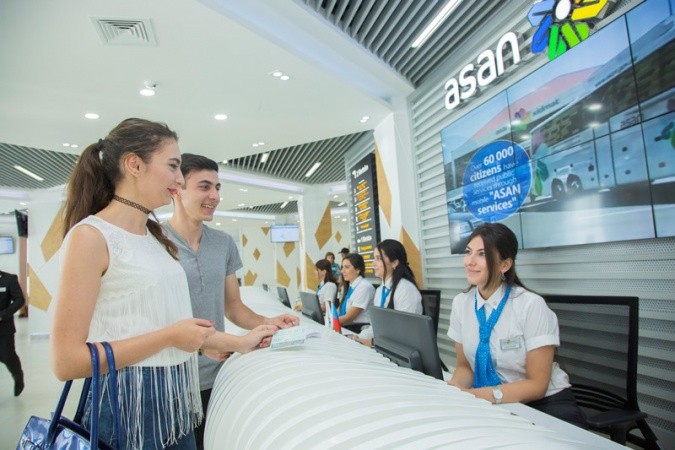 Accessible, modern, and efficient justice
A new phase of reforms started with the Presidential Decree adopted in April 2019. 

              Aims at: 
 easing access to justice, 
 increasing its quality, 
 strengthening independence and 
          impartiality of the judiciary, 
 enhancing the efficiency of the judicial system. 

  E-Court system, 
  Establishment of commercial courts, 
  New legislation on mediation.
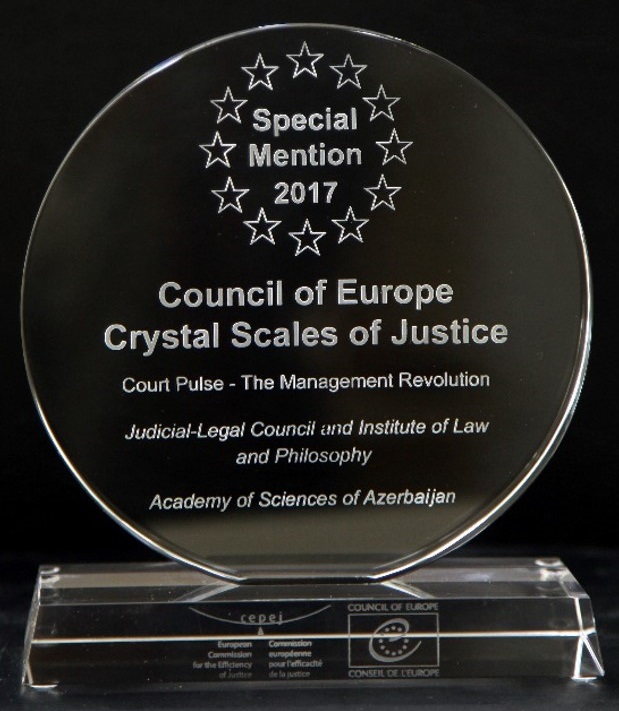 Thanks for your attention.